CORPORATION/ COMPANY
Corporation is a legal entity with authority to act and have liability separate from its owners (stock holders/shareholders). Legal entity means that it is a legal body that has separate identity from its owners. It can be bought or sold, or go bankrupt without its owners suffering the same fate. It can sue and be sued and the owners are not legally liable for the debts                                       of the corporation beyond                                  the money they invested.
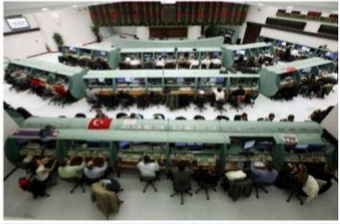 Rights and Status of Stock holders
	Ownership of a corporation is evidenced by stock certificated which stipulates the number of shares owned by a stockholder. 
	Stock certificate is a document that specifies the number of shares owned by a stockholder. Ownership of stock typically carries a pre-emptive right-the right to buy new shares in proportion to the number of shares already owned, before new stock is offered for public sale.
The Stockholders or Shareholders
They are the owners of the corporation and they provide the capital. Ownership is divided into equal parts called shares. A person who buys one share becomes a stockholder or shareholder. Therefore thousands of people can own a corporation. A shareholder does not have the same financial responsibility as a partner. If the corporation fails, a stock holder will lose only the money invested. Creditors cannot collect anything further from the stockholders.
Basic Rights of Stockholders:
Rights related to the transfer of stock
Rights related to the assets of the         corporation
Voting rights on issues that affect the corporation as a whole
Rights to receive dividends as declared by         the board of directors of the corporation
Rights to inspect the records and books of         the corporation
Rights to share in the proceeds recovered      when the corporation liquidates its assets
Board of Directors: They are the ruling body of the corporation. Board members are elected by the stock holders. They develop plans and policies to guide the corporation. They also appoint officers to carry out the plans. In large firms, boards generally consist of 10-25 directors. A few board members are top executives from within the corporation. The rest are form outside the corporation, usually executives from other businesses or people from non-profit organisations.
Officers: The officers of a corporation are the top executives who are hired to manage the business. The board of directors appoints them. The officers of a small corporation often consist of a president, a secretary and a treasurer. In addition, large corporations may have vice presidents in charge of major areas like marketing, finance and manufacturing. The top officer is called the Chief Executive Officer (CEO) and the head financial officer is the Chief Financial Officer (CFO).
CHARACTERISTICS FROM THE DEFINITION OF A CORPORATION
It is considered as a separate legal entity.
Management and ownership is completely separate.
Capital is raised through shares which are transferable.
ADVANTAGES OF CORPORATIONS
The owners are shareholders. They have     limited liability for the debts of the     corporation and share the profits.
Corporations can usually raise funds more   easily than sole proprietors or partners.
Usually shareholders do not operate the company-they hire employees to do so.
Have unlimited life.
Ease of transfer of ownership.
Corporations usually have a lower tax rate     than private owners.
DISADVANTAGES OF CORPORATIONS
Corporations have more complicated     structures than sole proprietorships or partnerships.
Employees who are not owners may not be committed to the business.
Corporations must publish annual reports, which could give away important secrets to competitors.
The value of company shares can change depending on changes in the stock market.
DISADVANTAGES OF CORPORATIONS (Cont’d.)
Excessive government regulation.
Delay in Policy decisions.
Possibility of conflict with stockholders and board of directors- Conflict may arise if the stockholders elect a board of directors that disagrees with the present management.
TYPES OF CORPORATION
Public Corporation: Government            owned corporations formed for a special      public purpose (e.g. NITEL, Central Bank           of Nigeria, NNPC, FAAN, etc).
Quasi-Public Corporation: Public utilities having a government granted monopoly to provide basic services such as electricity, local telephones, water and natural gas (e.g. PHCN formally NEPA).
Private Corporation: Companies owned by private individuals or companies.
Non-profit Corporations: Incorporated institutions that exists to provide a social service rather than make a profit.
For profit corporations: Companies formed to earn money for their owners.
Public traded corporation (open corporation): Corporations that actively sell stock in the open market. (Dangote, Cadbury, Access Bank, Flour Mills of Nigeria
Not publicly traded corporations: Corporations that withhold their stock from public sale (closed corporations).
Specialized Types of          Organisations
In addition to sole proprietorship,     partnerships and corporations,         organisations can be legally formed as: 
Cooperatives;
Limited Liability Companies; 
Joint Ventures.
Co-operatives
A co-operative is a voluntary business that is set up by a group of individuals, who put their resources together and carry out the business for their own benefit.
The first co-operative was founded in Rochdale, England in 1844.
Co-operatives are jointly owned and democratically controlled on a mutual basis by their members. Co-operatives are usually limited companies and co-operatives societies.
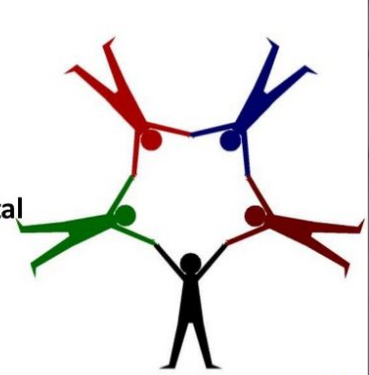 Characteristics of Co-operatives
Businesses owned and operated by a group         of people with a strong common interest.
Start-up costs are shared among members         of the co-operative.
Members own and control the business and make all business decisions.
Minimum membership requirement is 10 and there is no maximum limit.
Voluntary association.
Advantages of Co-operatives
Members own and control the business.
Members share the start-up costs and the running of the business.
They share the financial risk.
Members pay less for goods and services          and get more for those they sell.
Easy formation.
Democratic management.
Disadvantages of Co-operatives
Members can have conflicts.
Because of the number of members, making decisions can be difficult.
Because each member only has one vote, members may not want to invest money for expansion.
Types of  Co-operatives
Consumers Co-operative
Provides or sells goods or commodities to        end consumer (members or non-members)         at reasonable prices.
Found most viable and useful in the more remote rural areas where supply for basic commodities are not readily accessible to the community.
It functions as price stabilizer by ensuring adequate and steady supply of basic commodities in the market.
Producers Co-operative
Engages in joint or collective production, whether agricultural or industrial.
It is formed for the purpose of producing         and processing raw materials and finished products.
It has a task to promote a more balance and sustainable economic in the cities and the countryside.
The Limited Liability Company
It is a business structure where the owners (shareholders) are liable only to the amount  they have invested (shares bought).
The LLC is a special type of corporation that       is taxed as if it were a sole proprietorship or partnership. 
It avoids the double taxation levied on corporations and the unlimited disadvantage of partnership.
The LLC provides an ideal solution- lower taxes and limited liabilities. The profits from the corporation go directly to the stockholders, who then include the profits of their individual income tax return.
Types of Limited Liability Company
Public Limited Companies

Private Limited Companies
Public Limited Companies
Have a minimum of 2 shareholders
Have to be registered with the Registrar of companies as a “public limited company”
Have the abbreviation “plc” attached to its official name
Have to trade its shares on the public exchange (Stock Market or Securities Exchange)
Have to publish its financial statements       annually
Private Limited Companies
Have a minimum of 1 shareholder
Have to be registered with the Registrar of companies as a “private limited company”
Have the abbreviation “ltd” attached to its official name
Does NOT have to trade its shares on the    public exchange (Stock Market or Securities Exchange)
Does NOT have to publish its financial statements
Joint Venture
Two parties, (individuals or companies), incorporate a company. Business of one party is transferred to the company and as consideration for such transfer, shares are issued by the company and subscribed by that party. The other party subscribers for the shares in cash.
Types of Joint Venture
Domestic Joint Venture: The domestic joint venture means all partners with the same nationality.

International Joint Venture: The international joint venture set up by partners of different nationalities.
Advantages of Joint Venture
Accessing additional financial resources
Sharing the economic risk with             co-venture
Widening economic scope fast
Tapping newer methods, technology, and approach you do not have
Building relationship with vital contacts
Disadvantages of Joint Venture
Shared profit
Diminished control over some important matters
Undesired outcome of the quality of the product or project
Uncontrolled or unmonitored increase in the operating cost